Moje vzory
Boh nás stvoril na svoj obraz.
Obdaroval nás rozumom a slobodnou vôľou.
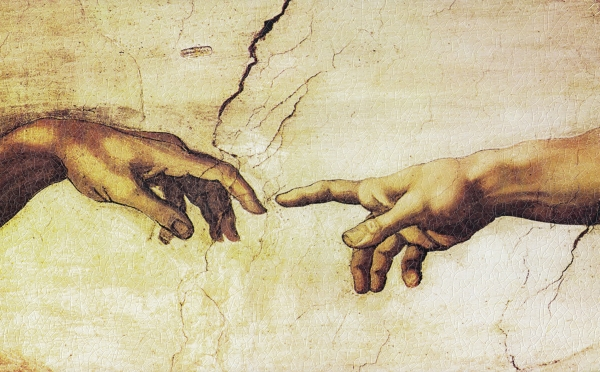 Každý z nás je jedinečný a neopakovateľný.
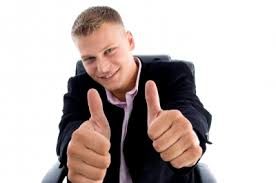 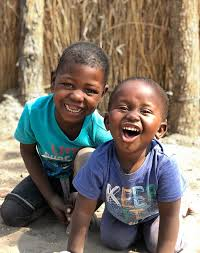 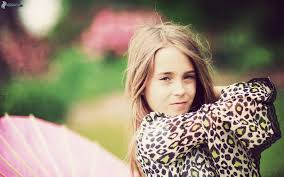 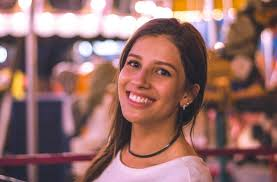 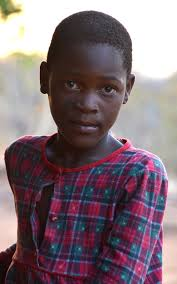 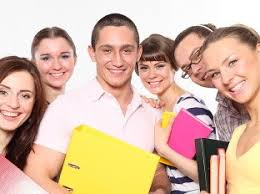 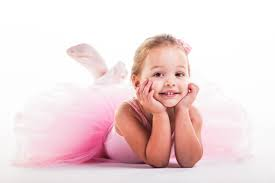 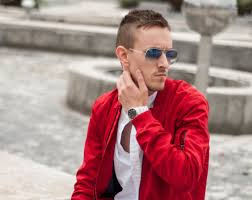 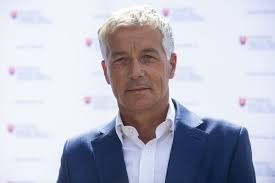 Vzory nás ovplyvňujú od detstva bez toho, aby sme si to uvedomovali.
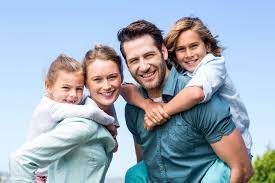 Najprv rodičia
Učitelia
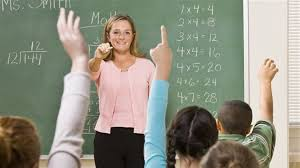 Potom kamaráti, spolužiaci
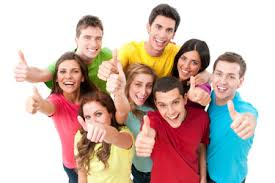 Vzory zo sveta showbiznisu
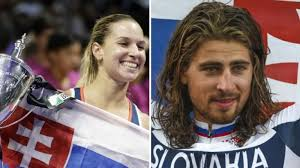 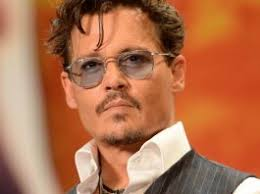 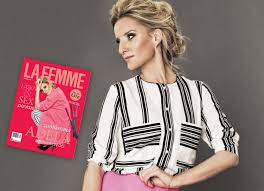 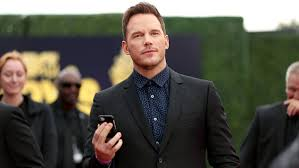 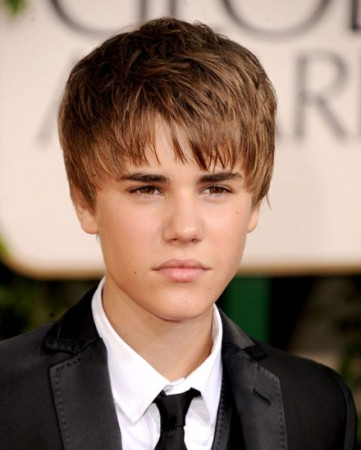 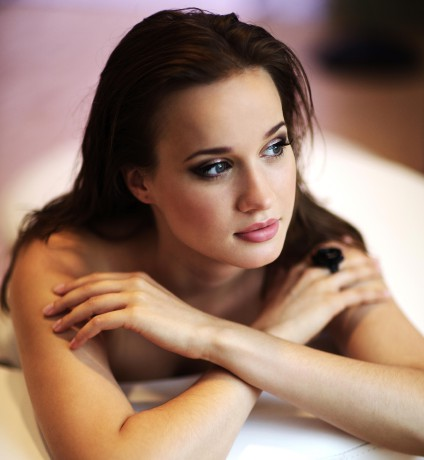 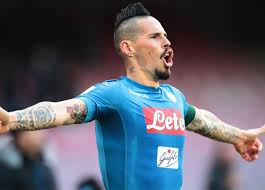 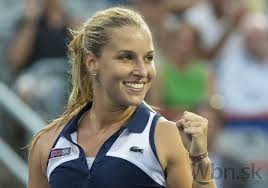 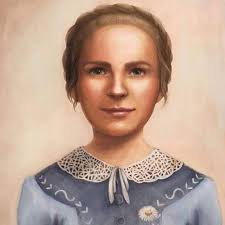 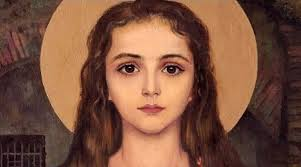 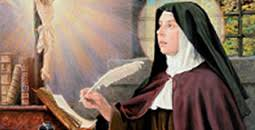 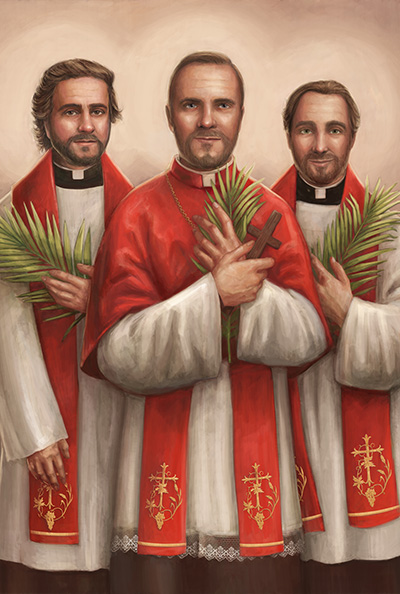 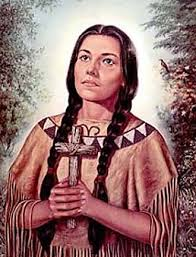 Vzory v Cirkvi - svätí a blahoslavení
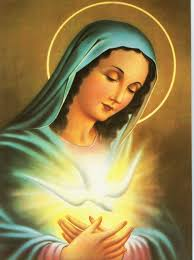 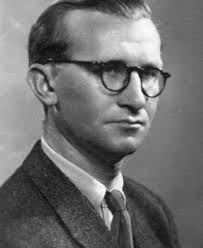 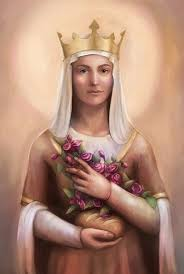 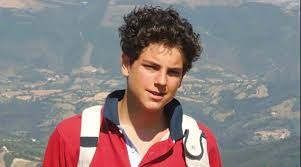 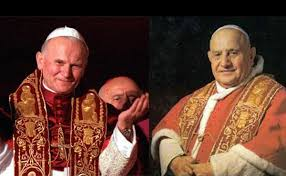 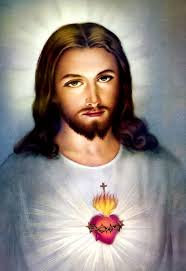 Život kresťana je dôsledné pripodobnenie sa Kristovi vo všetkom.
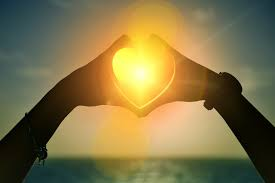 Nech tak svieti vaše svetlo pred ľuďmi, aby videli vaše dobré skutky a oslavovali vášho Otca, ktorý je na nebesiach.
Ďakujem za pozornosť.